Smart Tennis Racquet Sensor
Anubhav Agarwal, Shez Malik, Robert Nelson, Lycia Tran, Rajan Vivek
Faculty Advisor: Dr. David Anderson
Overview
Project Description and Goals
Technical Specifications
Design Approach and Details
Project Demonstration
Marketing and Cost Analysis
Current Status
[Speaker Notes: Lycia]
Project Description and Goals
Our goal is to increase access to high quality tennis analysis. 

Create a device that attaches to any tennis racquet that classifies and logs metrics including:
Swing Type
Swing speed
Ball impact location 

Our device will classify and run analysis on-device and send data to our web app for visualization.
[Speaker Notes: Lycia]
System Design
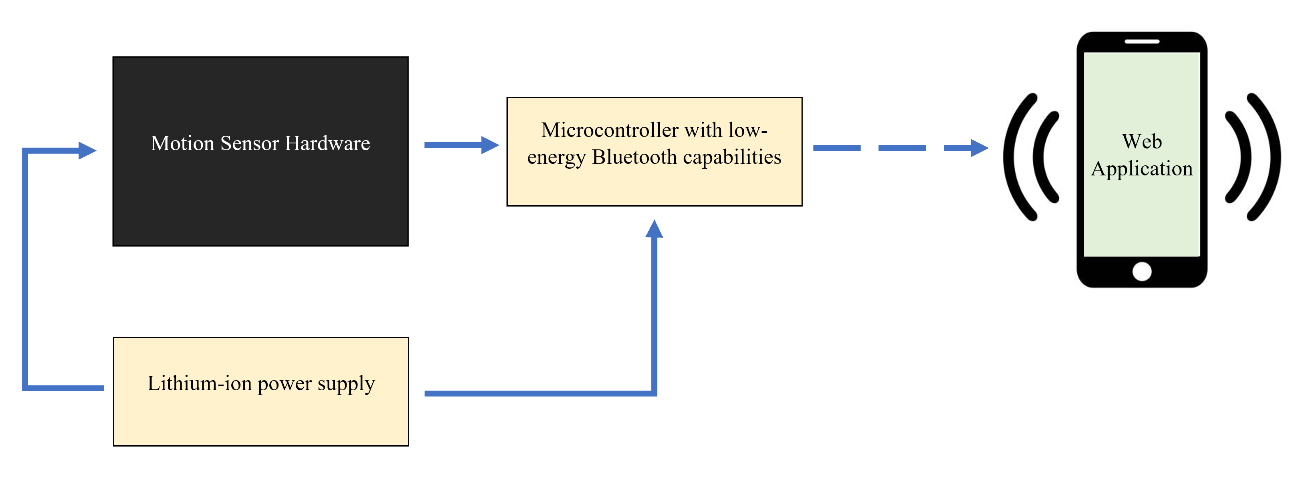 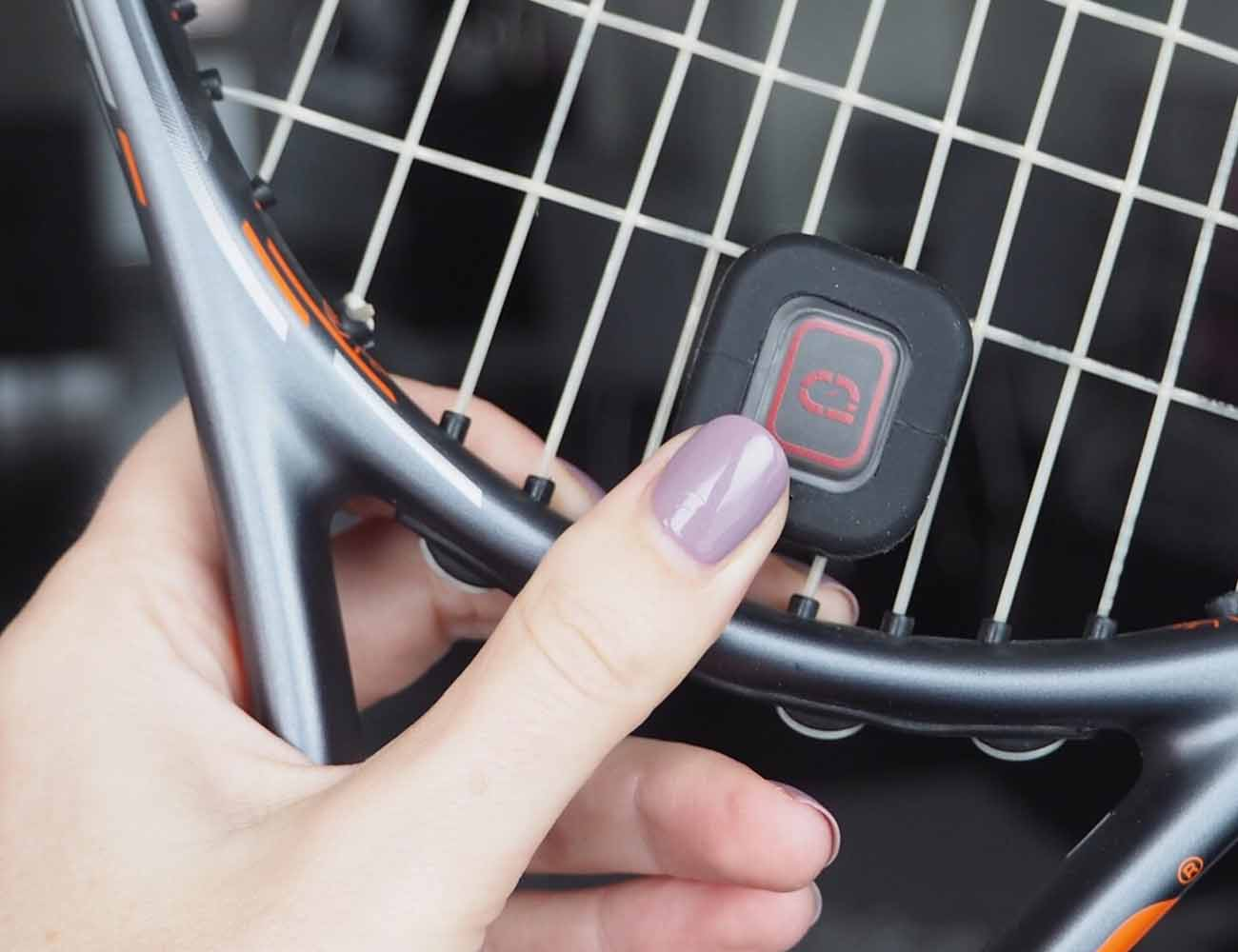 [Speaker Notes: Shez
tennis racket stuffs]
Technical Specifications - Motion Capture
Table 1. Motion Capture Specifications
Our motion capture device must be able to handle a large amount of acceleration and capture high sudden impacts.
[Speaker Notes: Anubhav
imu = inertial motion unit, gyroscope + accelerometer
technical specs talk about accelerometer specs]
Technical Specifications - Microcontroller
Table 2. Microcontroller Specifications
In order to run our algorithms and stream their results, our microcontroller requires a minimum amount of RAM and various communication protocols.
[Speaker Notes: Robby]
Technical Specifications - Overall System
Table 3. Overall System Specifications
Our overall device has weight and size constraints in order to fit on the racquet, and our algorithms have latency and accuracy requirements.
[Speaker Notes: Shez
Overall system specifications, we want to make the experience as nonintrusive as possible
Our overall device has weight and size constraints in order to fit on the racquet, and our algorithms have latency and accuracy requirements.]
Data Collection
Data Collection
Various kinds of swings in real game-play
Multiple people with different skill levels
Perhaps have an additional class for Other/Bad form swings
Ground Truth of swing speeds
Baseball radar gun
Ground Truth of location of ball collision 
Divide into 4 quadrants + center (sweet spot)
Metrics
3 acceleration axes and 3 gyroscope axes
2 scales: 16 G and 200 G
[Speaker Notes: Rajan]
Data Processing
Activity Segmentation
When is swing happening vs. running/swing preparation
Algorithms to try:
Threshold (baseline)
Dynamic time windowing
Neural Network
Filtered acc/gyr XYZ values
FFT data
Convolutional Neural Network
1D kernels for each acc/gyr XYZ
Activity Recognition
NN and CNN
Long-Short Term Memory Network?
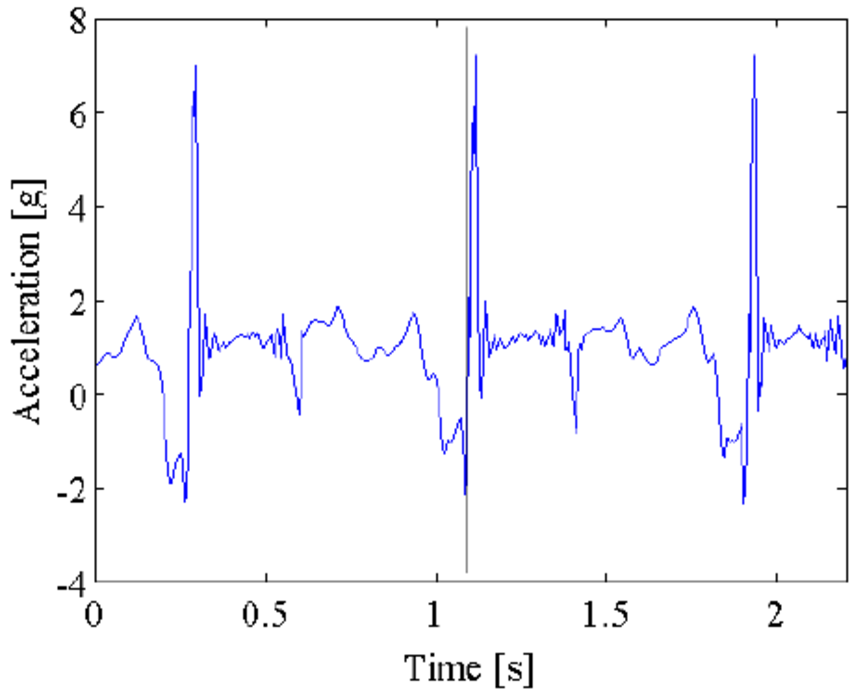 [Speaker Notes: Rajan]
Project Demonstration
Before the expo, we intend to test our product in a real tennis game. This
can be done with the help of recreational or professional tennis players. 

For the expo, we intend to demo our product by having a team member
swing the racquet. We will have our web app streaming to a display
allowing judges to view the results in real time.
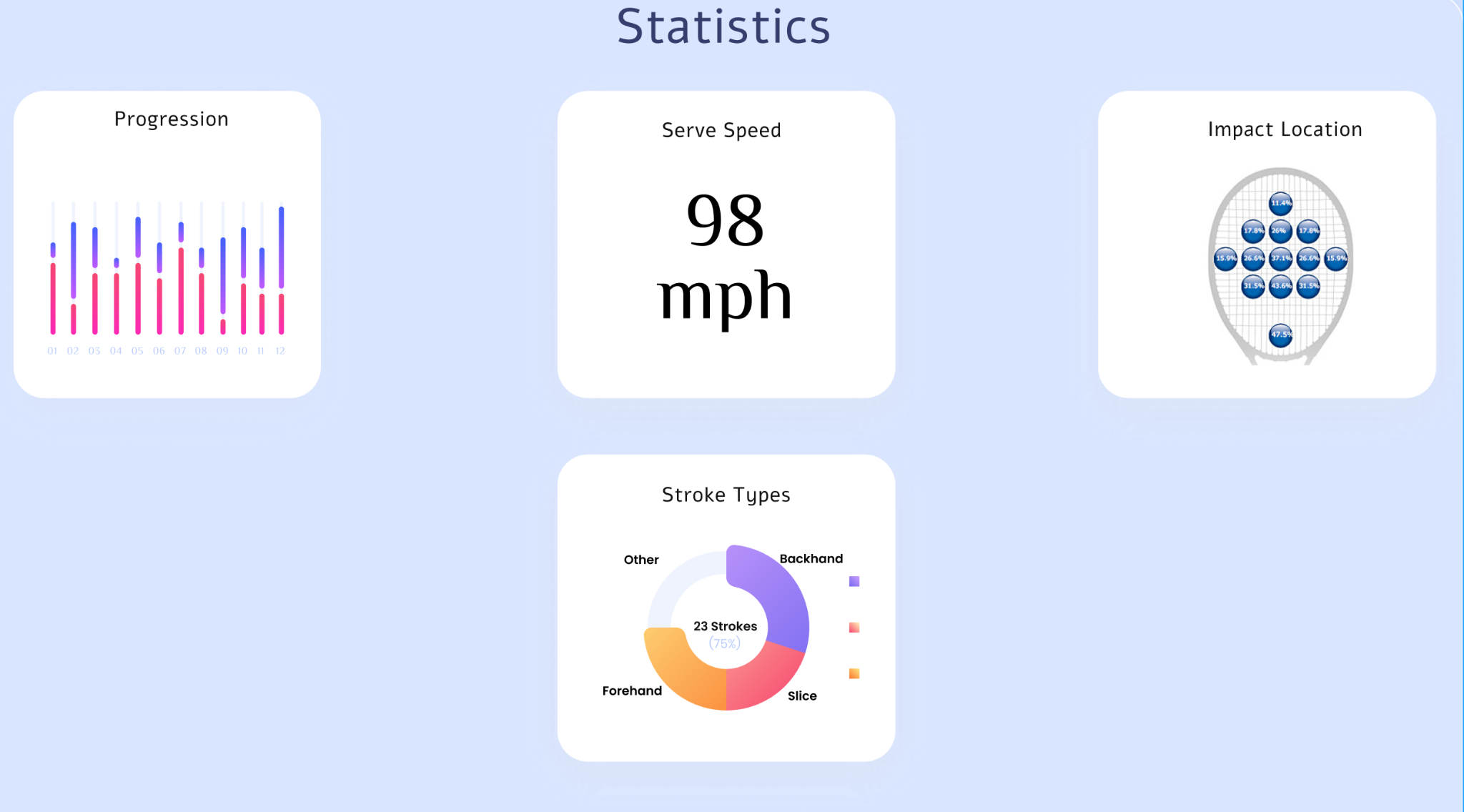 [Speaker Notes: Lycia]
Marketing and Cost Analysis
Total Projected Cost: $49.00
[Speaker Notes: Anubhav]
Current Status
High impact bluetooth disconnect problem solved
Attributed to poor battery connections in the spring mechanism 
Switched to LiPo design with soldered connections to proto board 
Data collection at the courts on Saturday
Still processing and looking through the data
Current issues
Dropped bluetooth packets when the range is greater than ~ 10ft 
Data logger breakout has been ordered for SD card integration
Other efforts
Web app starting this week
[Speaker Notes: Robby]
References
[1]	Find Tennis Lessons, “Find tennis lessons: Find tennis coaches: Find tennis instructors,”
FindTennisLessons.com, 07-May-2021. [Online]. Available:
https://www.findtennislessons.com/. [Accessed:08-Oct-2021]. 
[2]	Allied Market Research, “Smart Sports Equipment Market Size & Growth: Industry
Forecast, 2026,” alliedmarketresearch.com [Online]. Available: https://www.alliedm
arketresearch.com/smart-sports-equipment-market. [Accessed: 23-Nov-2021]. 
[3] 	E. M. Keaney, and M. Reid, “Quantifying hitting activity in tennis with racket sensors:
new dawn or false dawn?,” Sports Biomechanics, vol. 19, no. 6, Dec., pp. 831-839,
2020. 
[4] 	“Smart Technology to help you transform your health,” fitbit.com, Nov. 22, 2021.
[Online]. Available: https://www.fitbit.com/global/us/technology. [Accessed:
22-Nov-2021].
[5]	“Zepp Tennis Swing Analyzer: Sports & Outdoors,” Amazon.com. [Online]. Available:
https://www.amazon.com/-/es/ZA1T2NA-Zepp-Tennis-Swing-Analyzer/dp/B00IIF6P
E. [Accessed: 08-Oct-2021].
[Speaker Notes: Rajan]
Questions?
[Speaker Notes: Shez]